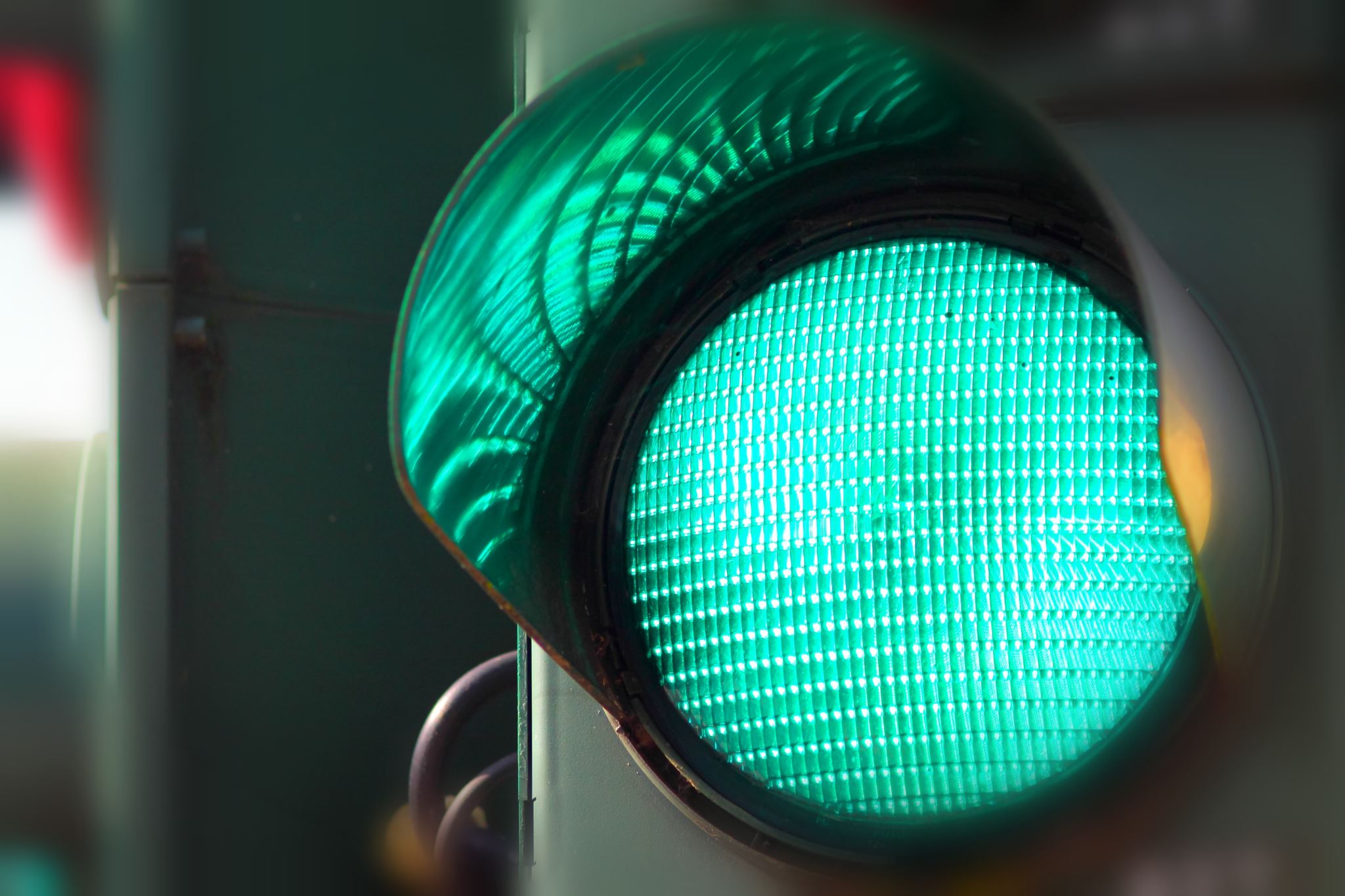 CEIS114 Course ProjectTraffic Controller
2024 July Session
Keith Warren
Prof. Kavianpour
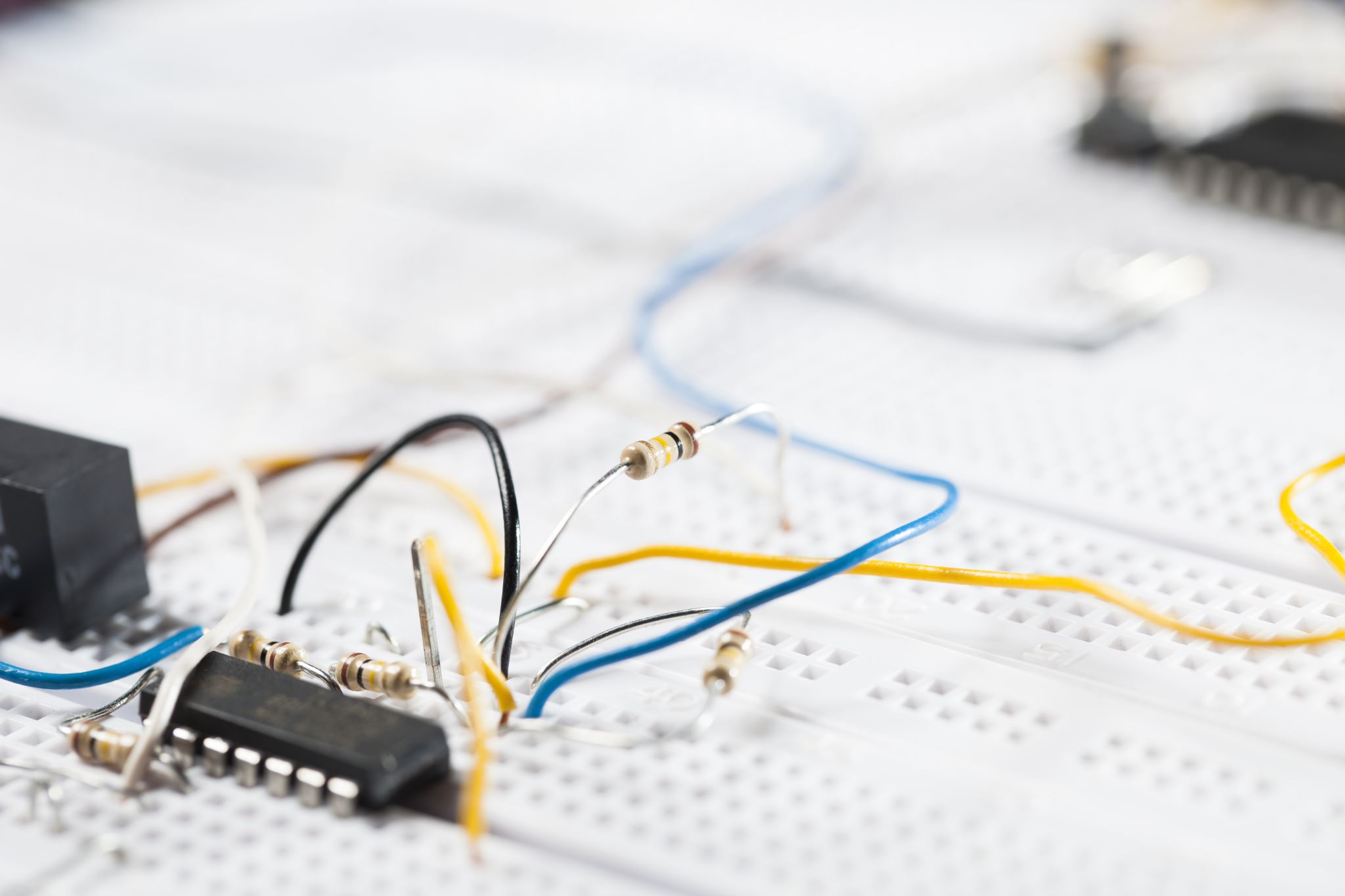 Introduction
Project Overview:
Building and programming of two-way traffic light controller with a pedestrian crossing and emergency signal that can be controlled securely and remotely via a web browser or mobile application. 

Objectives:
Design and simulate circuits using Wokwi.
Build and program the hardware components for real-world testing.
Implement basic and advanced features to monitor and control traffic lights securely.
CEIS114Module 2
Project Plan for IoT Traffic Controller
Circuit (screenshot)
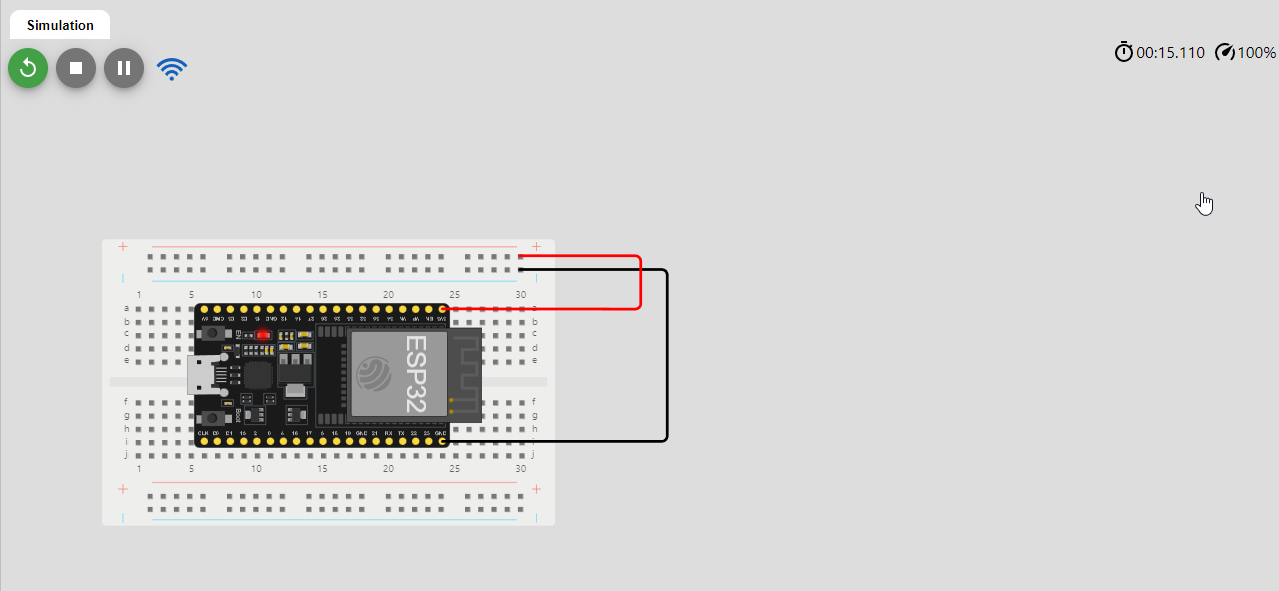 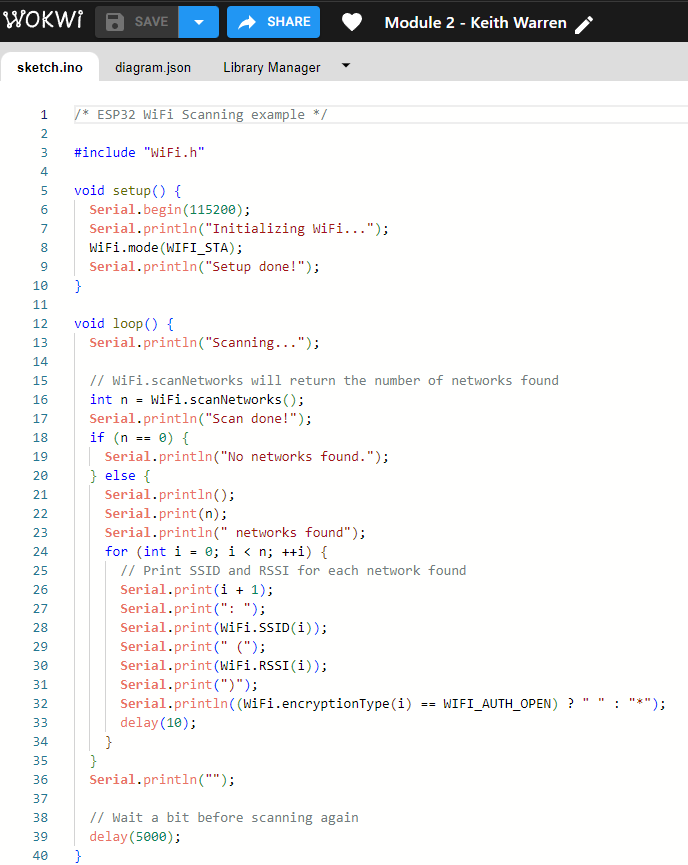 Code (screenshot)
ESP32 WiFi Scan (serial Monitor Output)
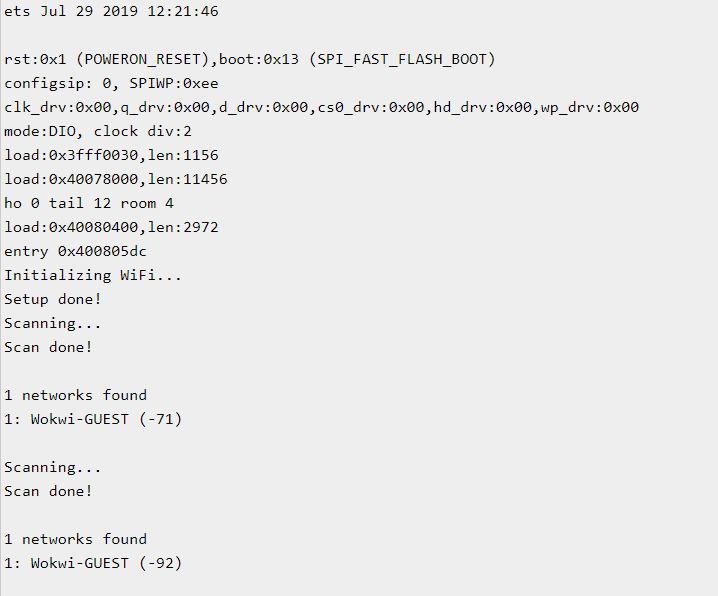 CEIS114Module 3
Creating the Traffic Controller
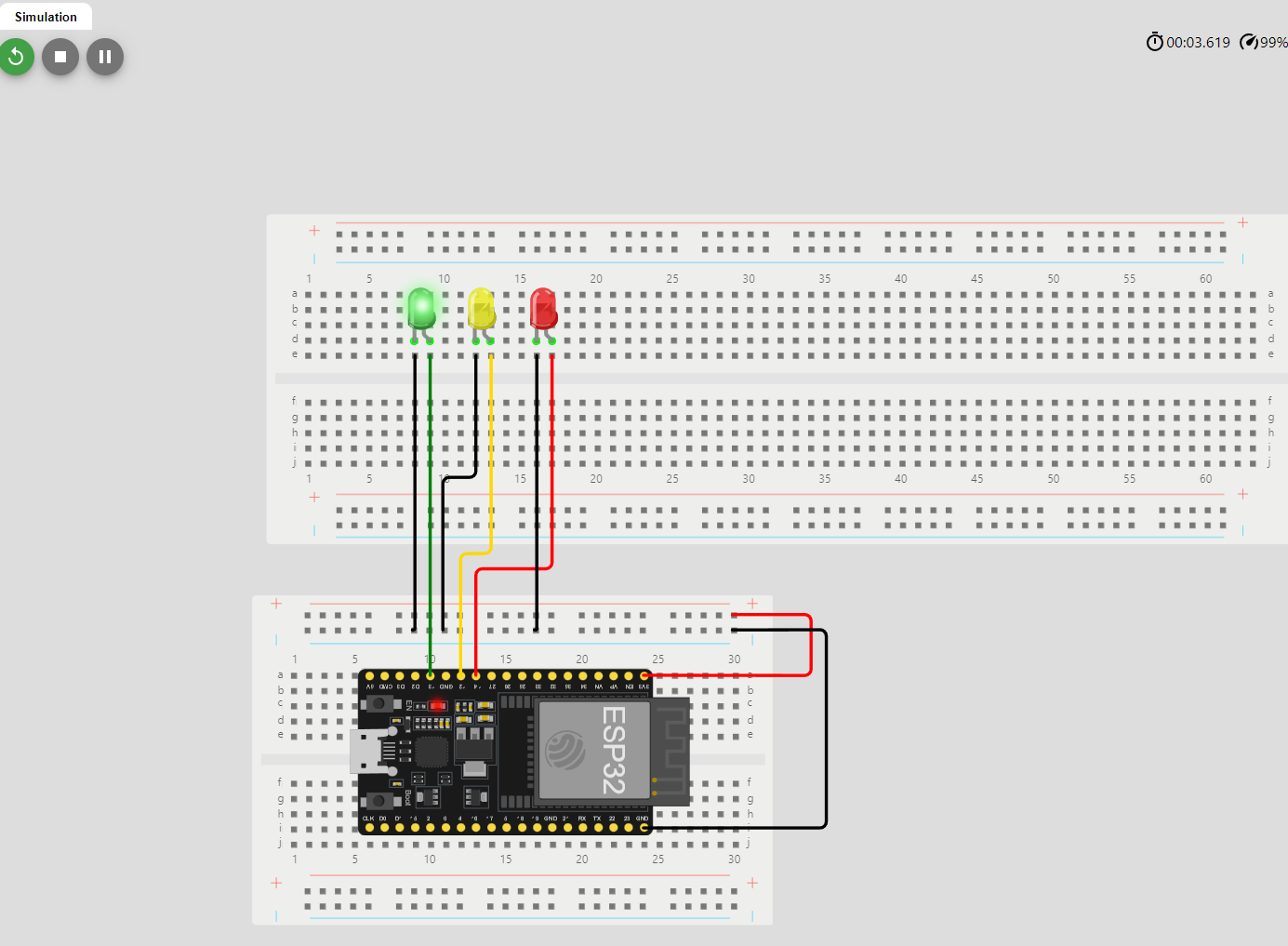 Circuit with working LEDs (picture)
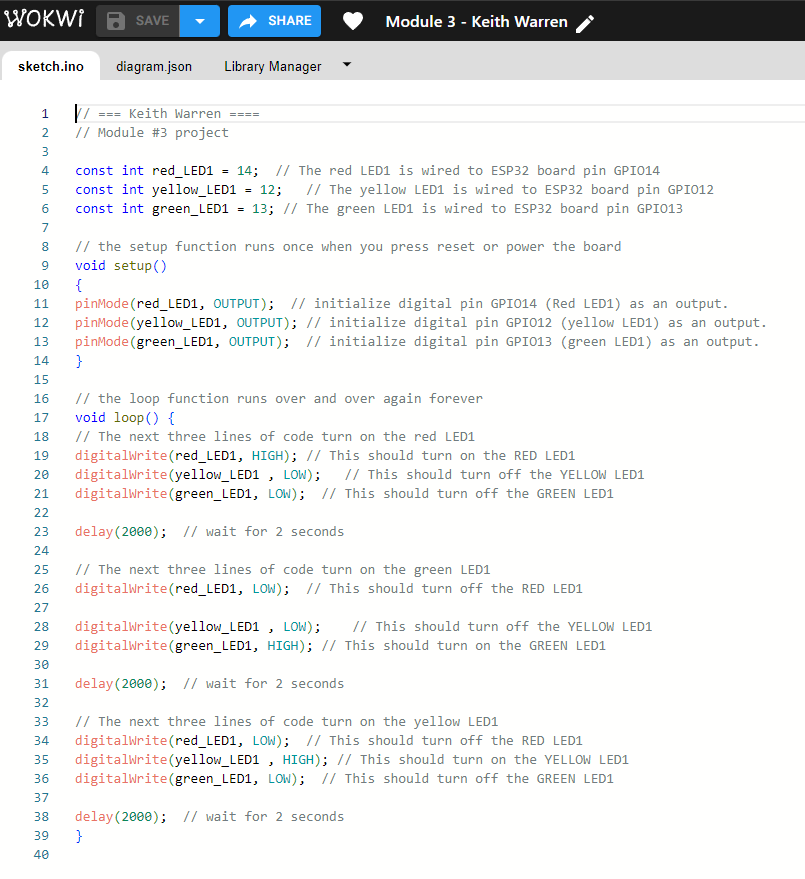 Code (screenshot)
CEIS114Module 4
Creating Multiple Traffic Lights
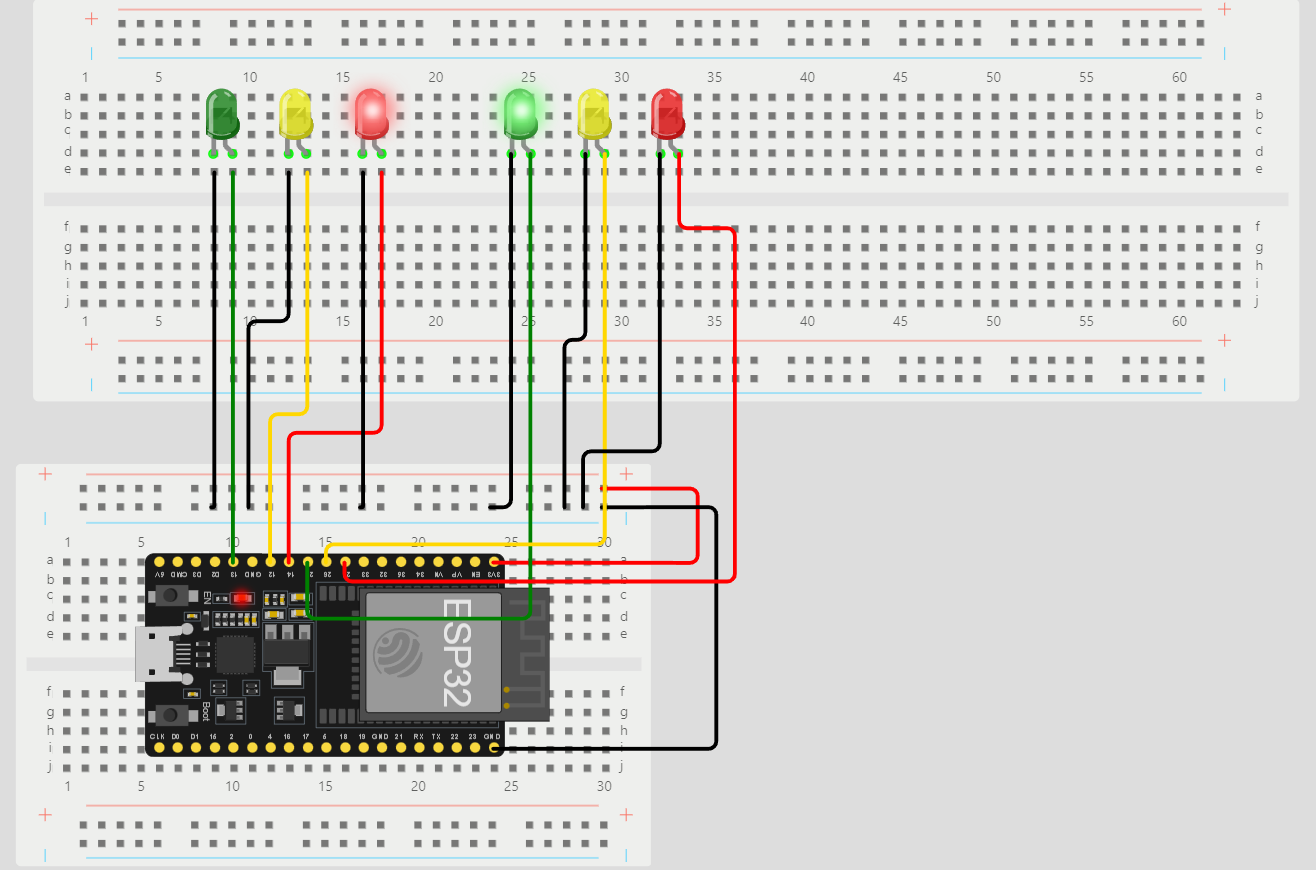 Circuit with Multi LEDs (picture)
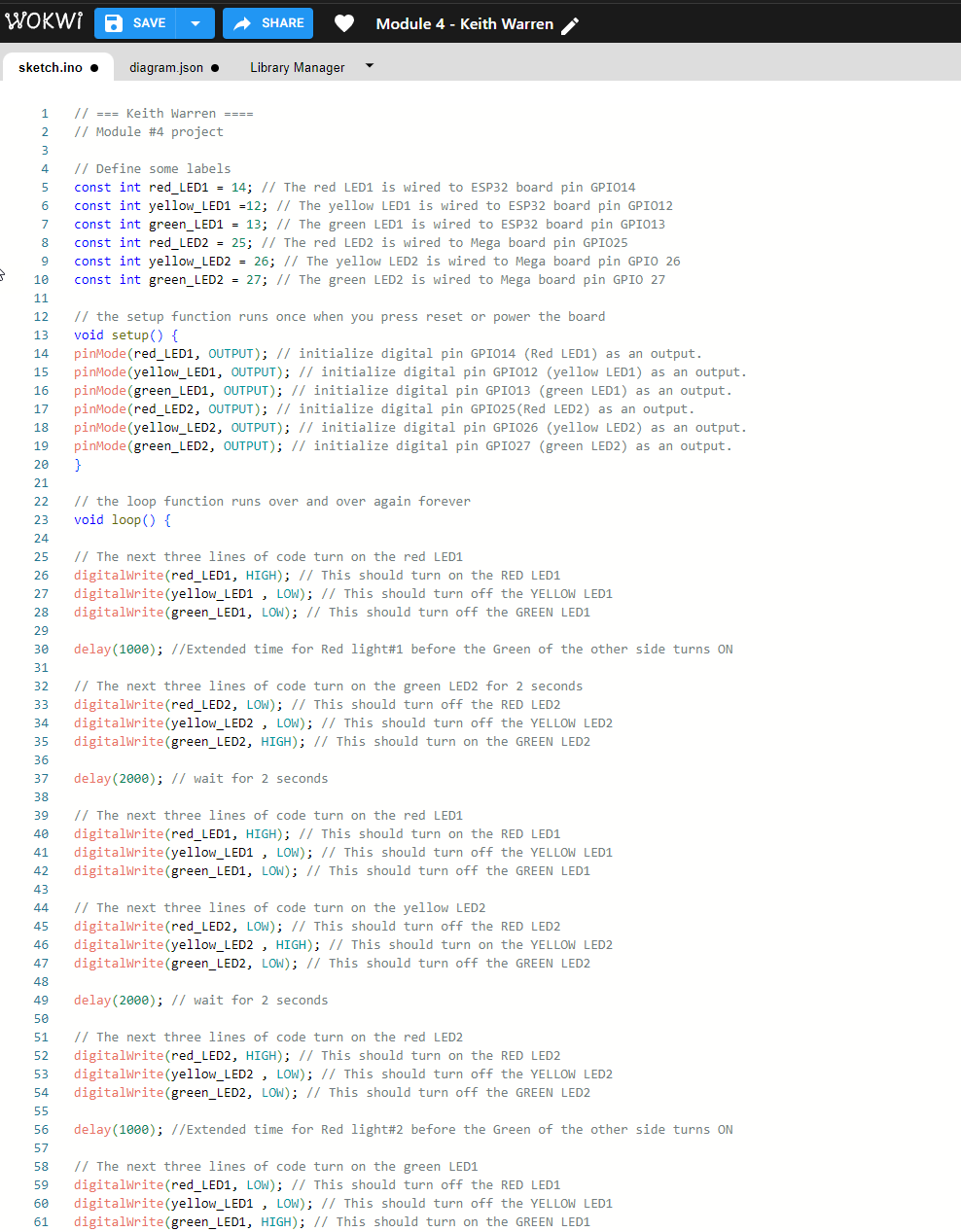 Code (screenshot)
CEIS114Module 5
Mulitple Traffic Lights with Cross Walk
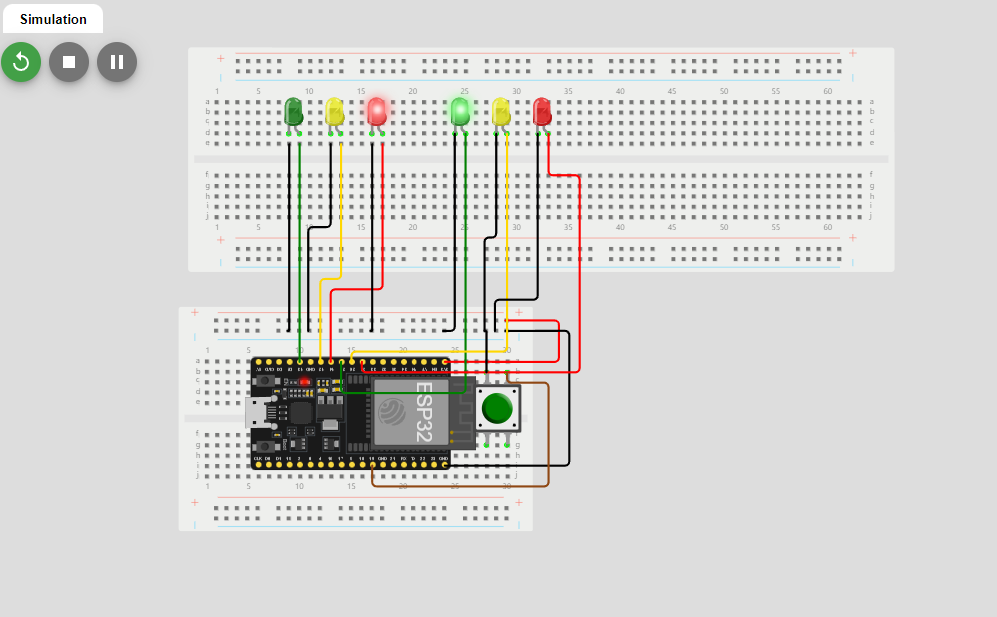 Circuit with working LEDs (picture)
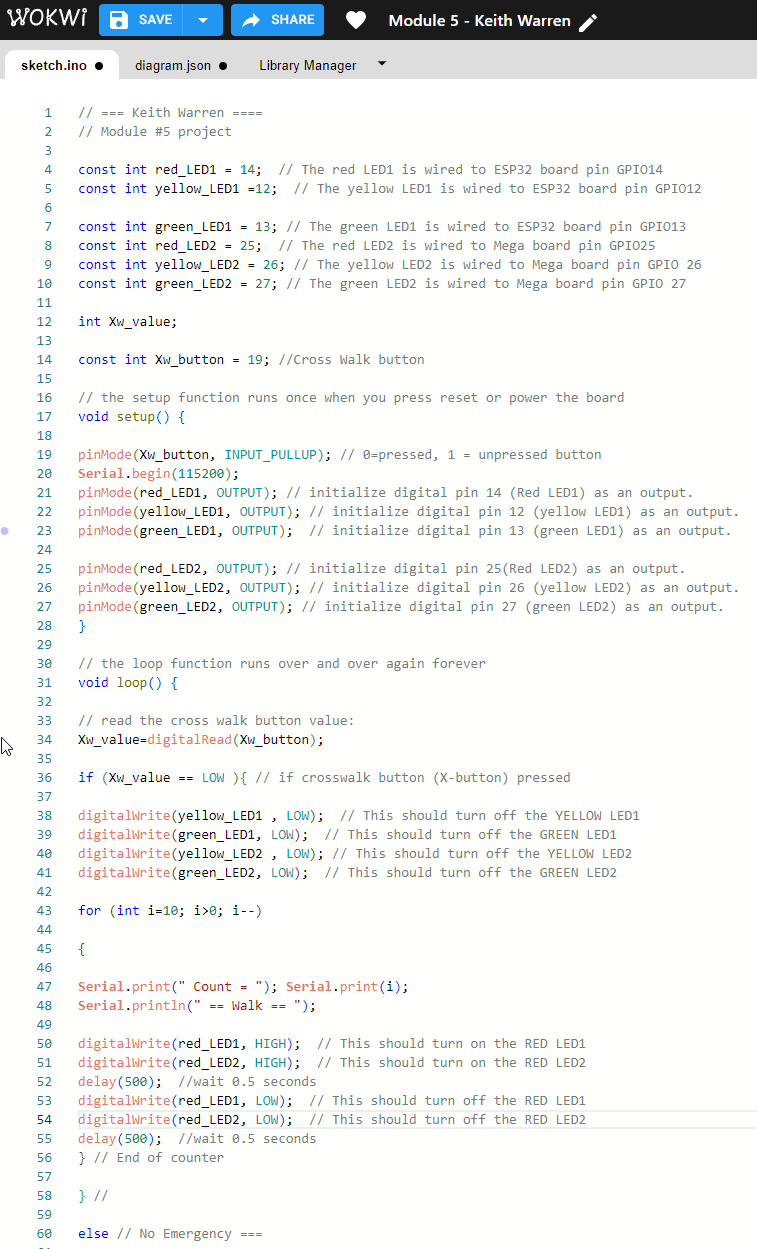 Code (screenshot)
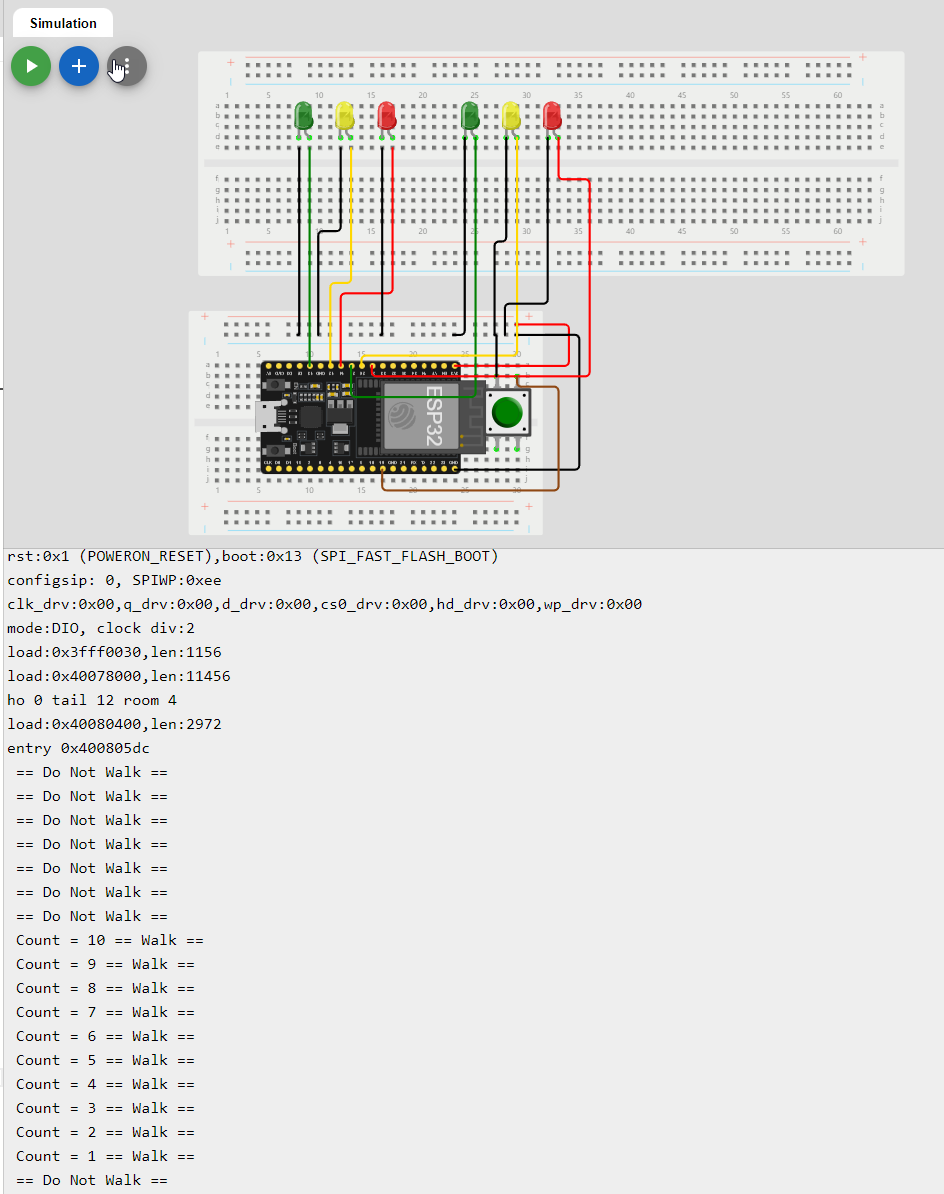 Cross Walk Serial Monitor Output (Screenshot)
CEIS114Module 6
Multiple Traffic Lights with Cross Walk, Buzzer and LCD Display
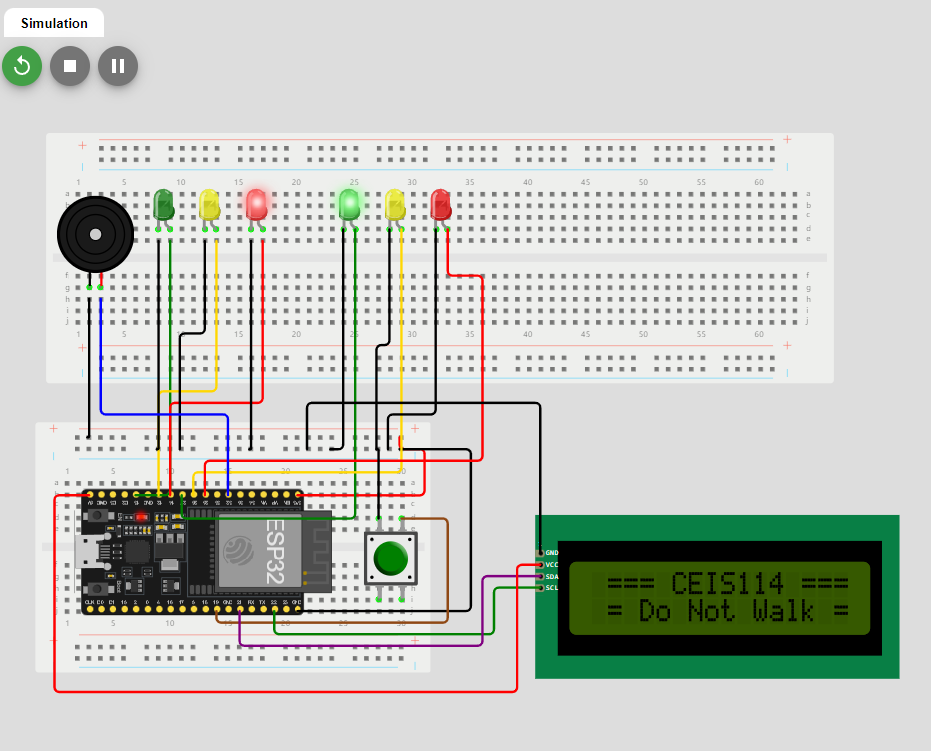 Circuit with WorkingLEDS and LCD Display (picture)
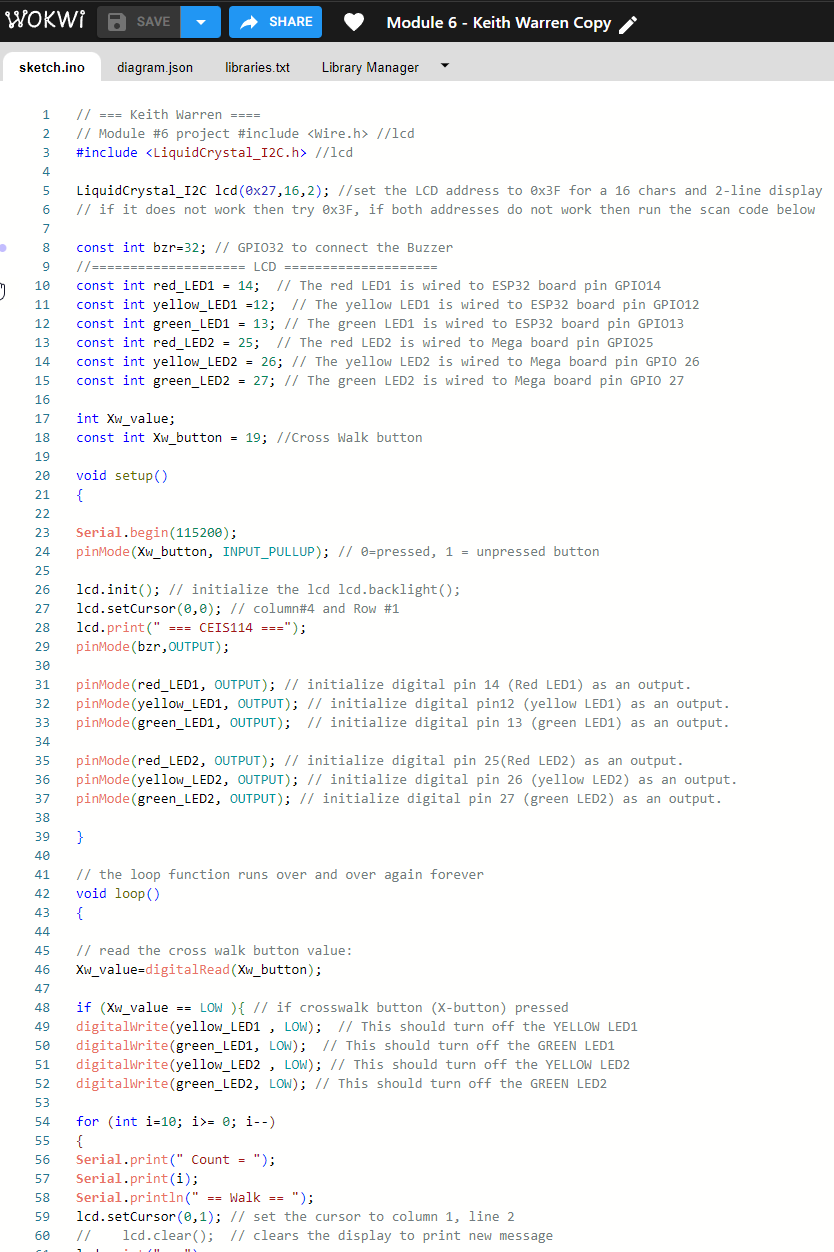 Code (screenshot)
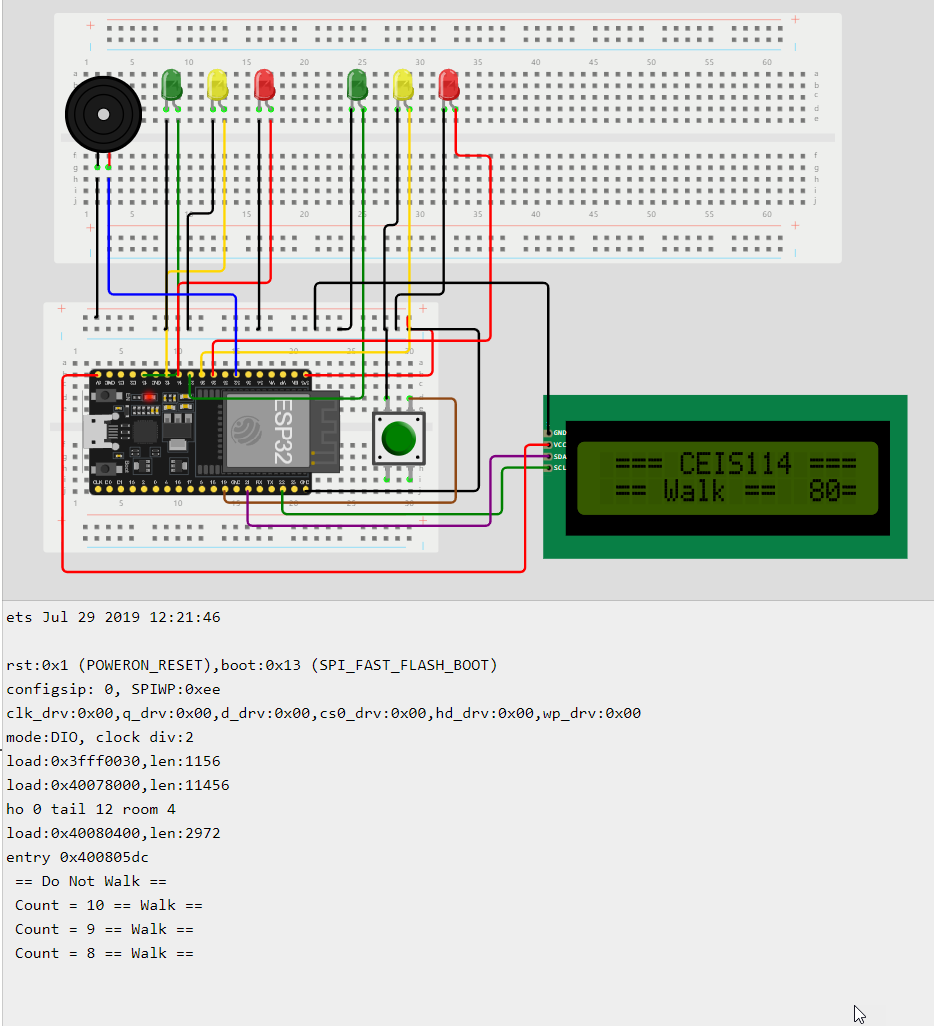 Cross Walk Serial Monitor Output (Screenshot)
CEIS114Module 7
Multiple Traffic Lights with Cross Walk, Buzzer, LCD Display and Remote Emergency Control
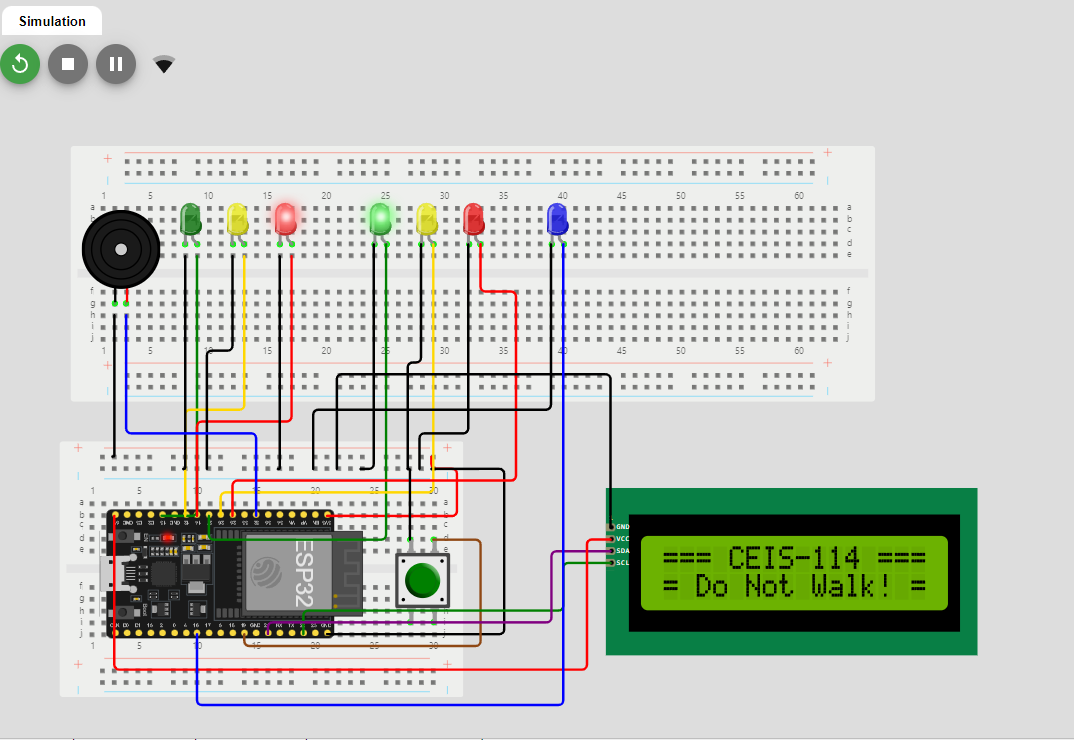 Circuit with WorkingLEDS and LCD Display (picture)
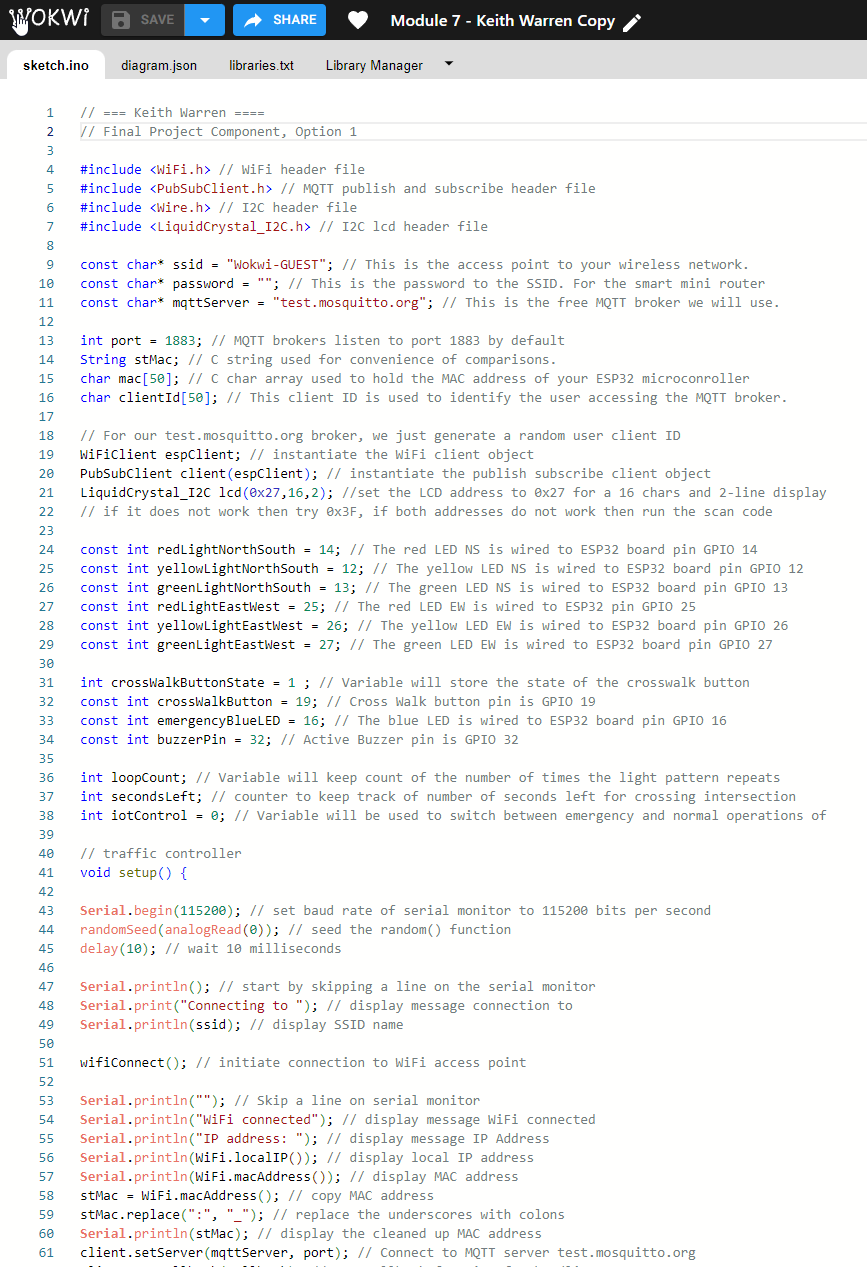 Code (screenshot)
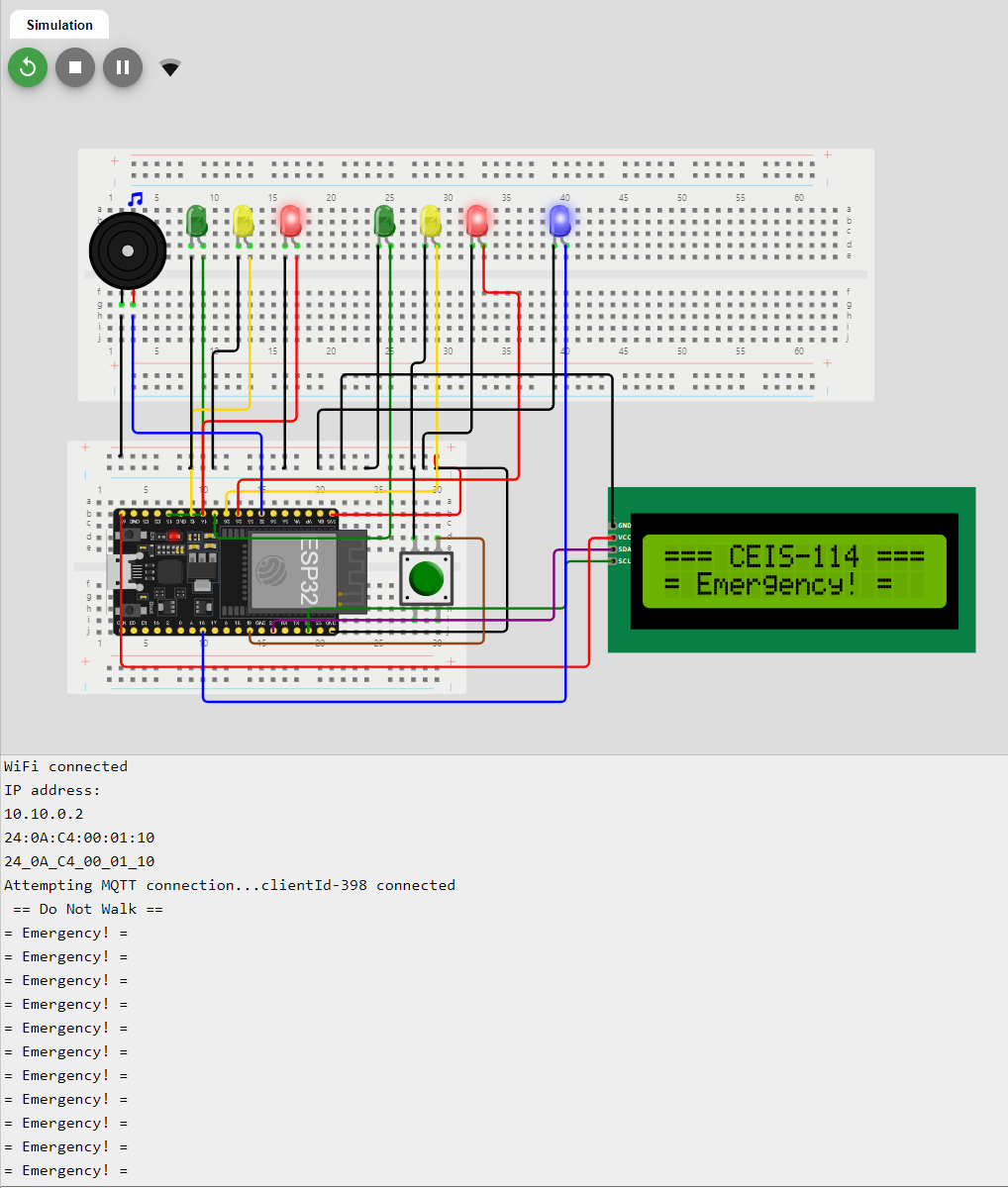 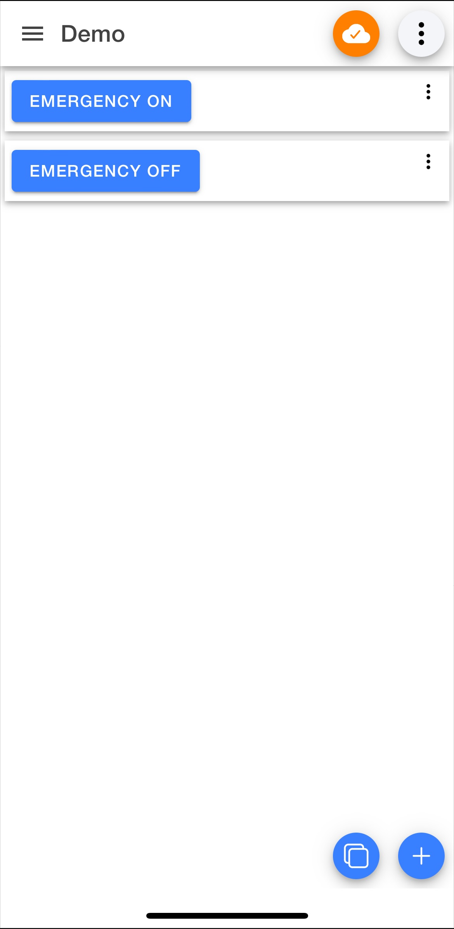 Cross Walk Serial Monitor Output showing emergencycontrol active (Screenshot)
Challenges/Lessons Learned
Career Skills
Conclusion
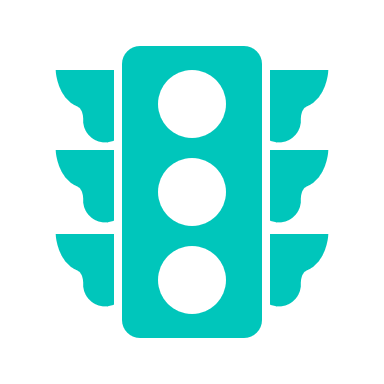 In conclusion, this course led to the successful development of a fully functional multi-traffic light system with integrated crosswalk and emergency control, accessible through a mobile application/web browser prototype. This system is capable of dynamically adjusting traffic lights during emergencies. My involvement in this course greatly enhanced my abilities in IoT programming and the integration of complex systems.